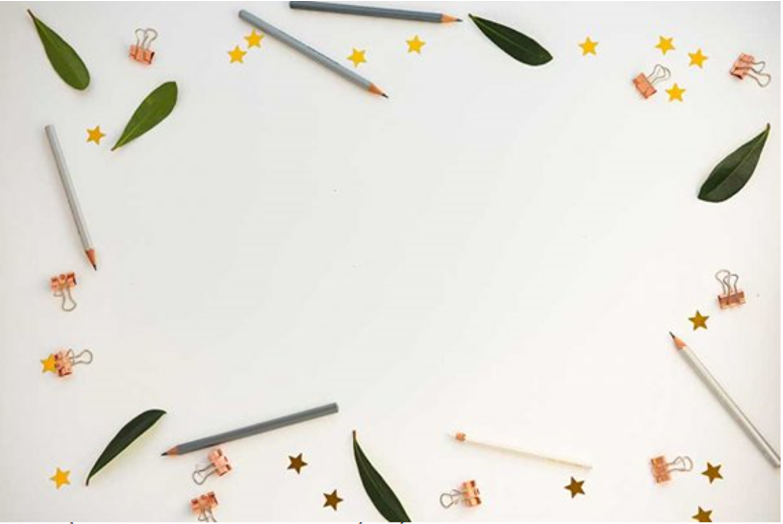 PHÒNG GIÁO DỤC VÀ  ĐÀO TẠO QUẬN LONG BIÊN
                     TRƯỜNG MẦM NON GIANG BIÊN
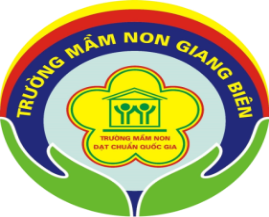 Đề tài: Thơ “ Ấm và chảo"
                                         Lứa tuổi: Nhà trẻ.
                                       Người dạy: Nguyễn Thị Mỵ
                                                         Nguyễn Thị Nghĩa
                                                 Năm học: 2024-2025
LĨNH VỰC PHÁT TRIỂN NGÔN NGỮ
1. Ổn định tổ chức:
- Cô cho trẻ xem hình ảnh về cái ấm, cái chảo và cùng trò chuyện về hình ảnh đó.
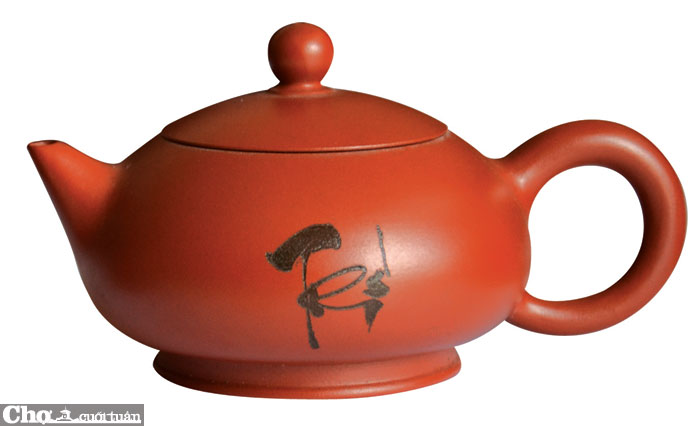 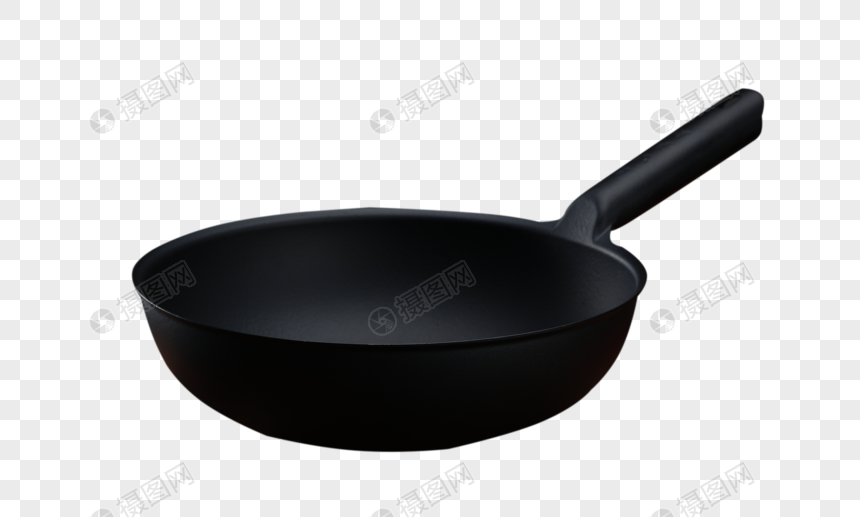 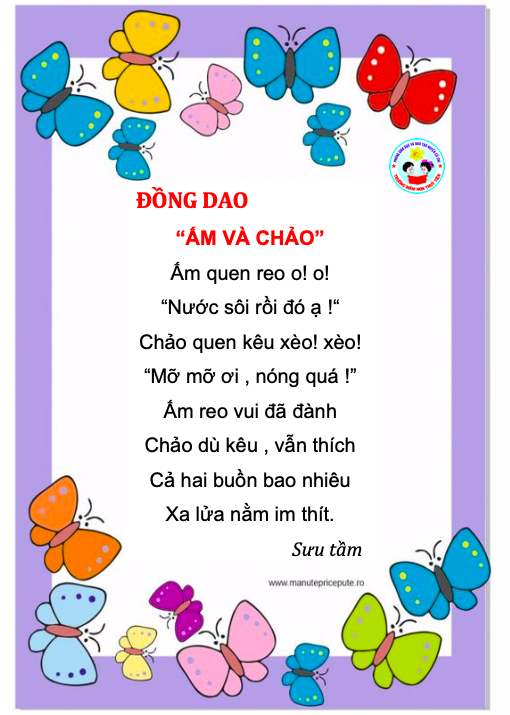 HĐ1: Cô đọc thơ cho trẻ nghe
- Cô giới thiệu tác giả bài thơ “Ấm và chảo” sưu tầm
+ Cô đọc mẫu lần 1: Kết hợp cử chỉ minh hoạ
- Cô vừa đọc bài thơ gì?
- Cô nhắc lại tên bài thơ.
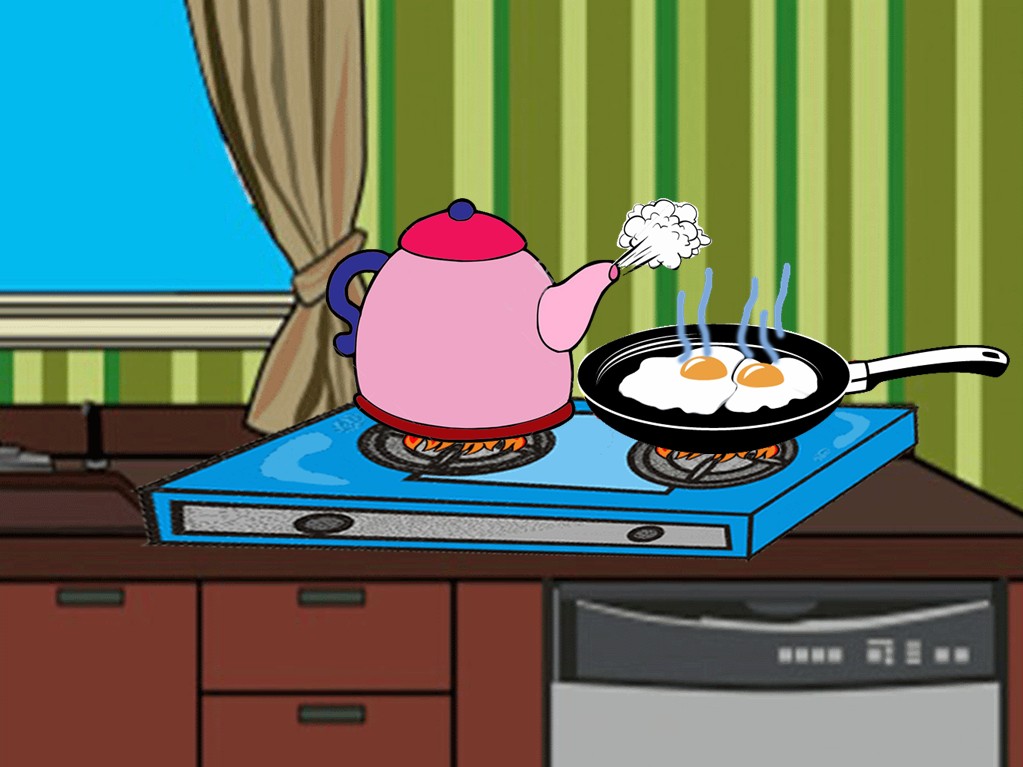 + Cô đọc mẫu lần 2: Cùng tranh minh hoạ
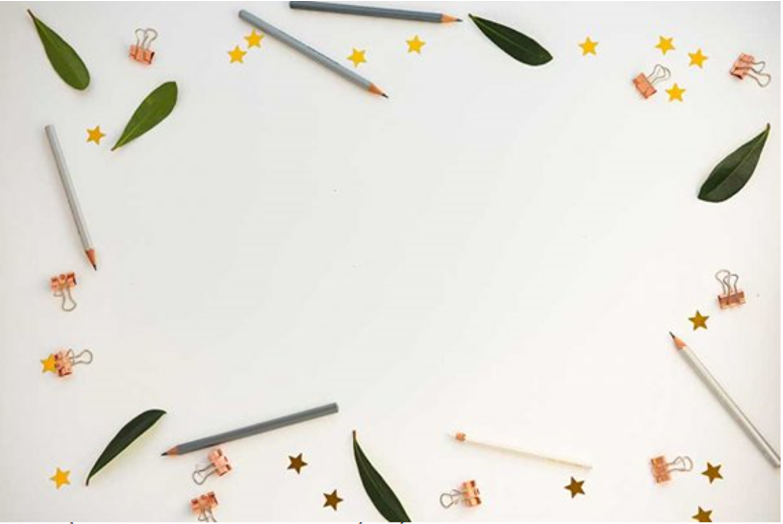 HĐ2: Đàm thoại trích dẫn
+ Bài thơ nói về gì?
+ Ấm reo như thế nào?
+ Chảo thì kêu như thế nào?
=>GD: Trẻ biết giữ gìn vệ sinh đồ dùng sạch sẽ
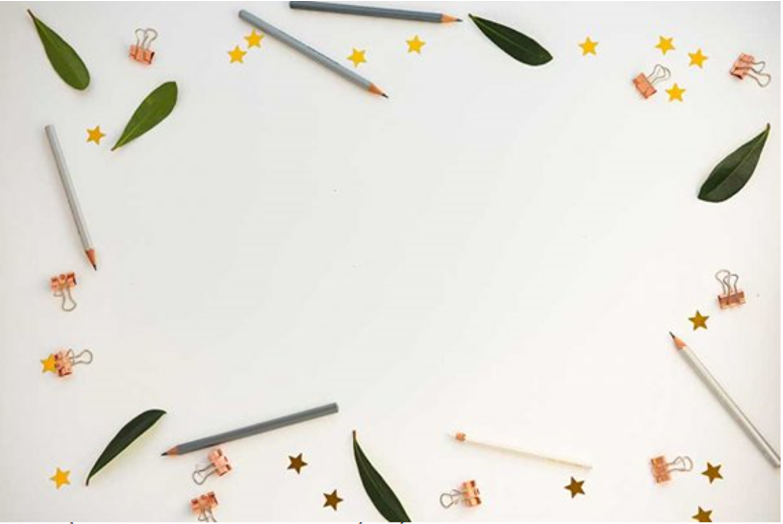 HĐ3: Trẻ đọc thơ
- Cô khuyến khích trẻ đọc toàn bộ bài thơ nhiều lần, trẻ đọc theo hình thức: Tổ, bạn trai, bạn gái, cá nhân trẻ đọc. Trong khi trẻ đọc cô chú ý lắng nghe và sửa sai cho trẻ.
- Cô cho cả lớp đọc lại 1 lần
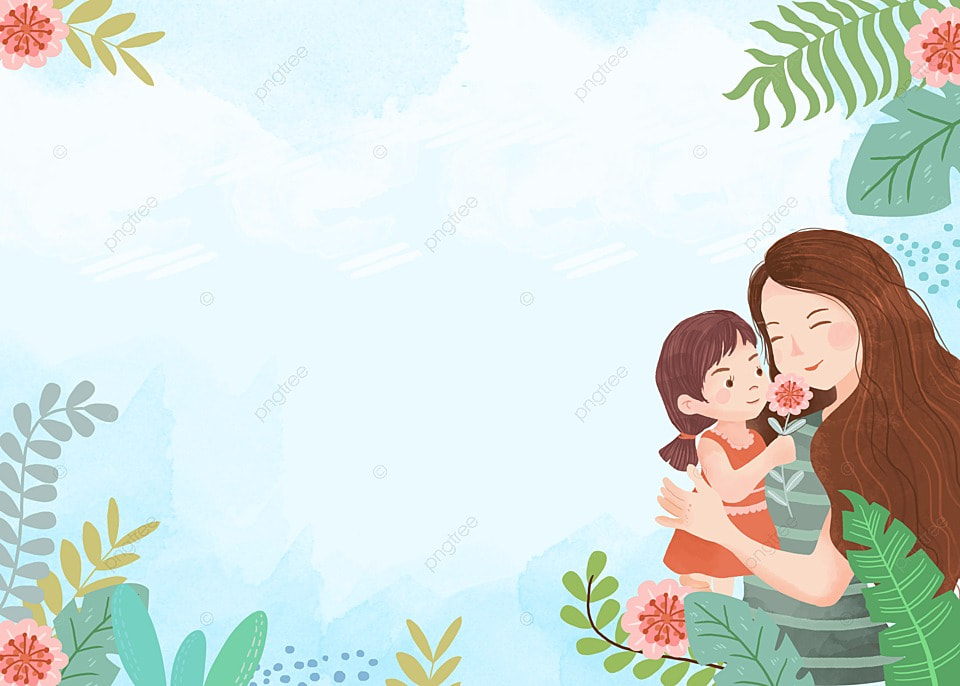 3.Kết thúc: Cô khen ngợi tuyên dương rồi chuyển hoạt động